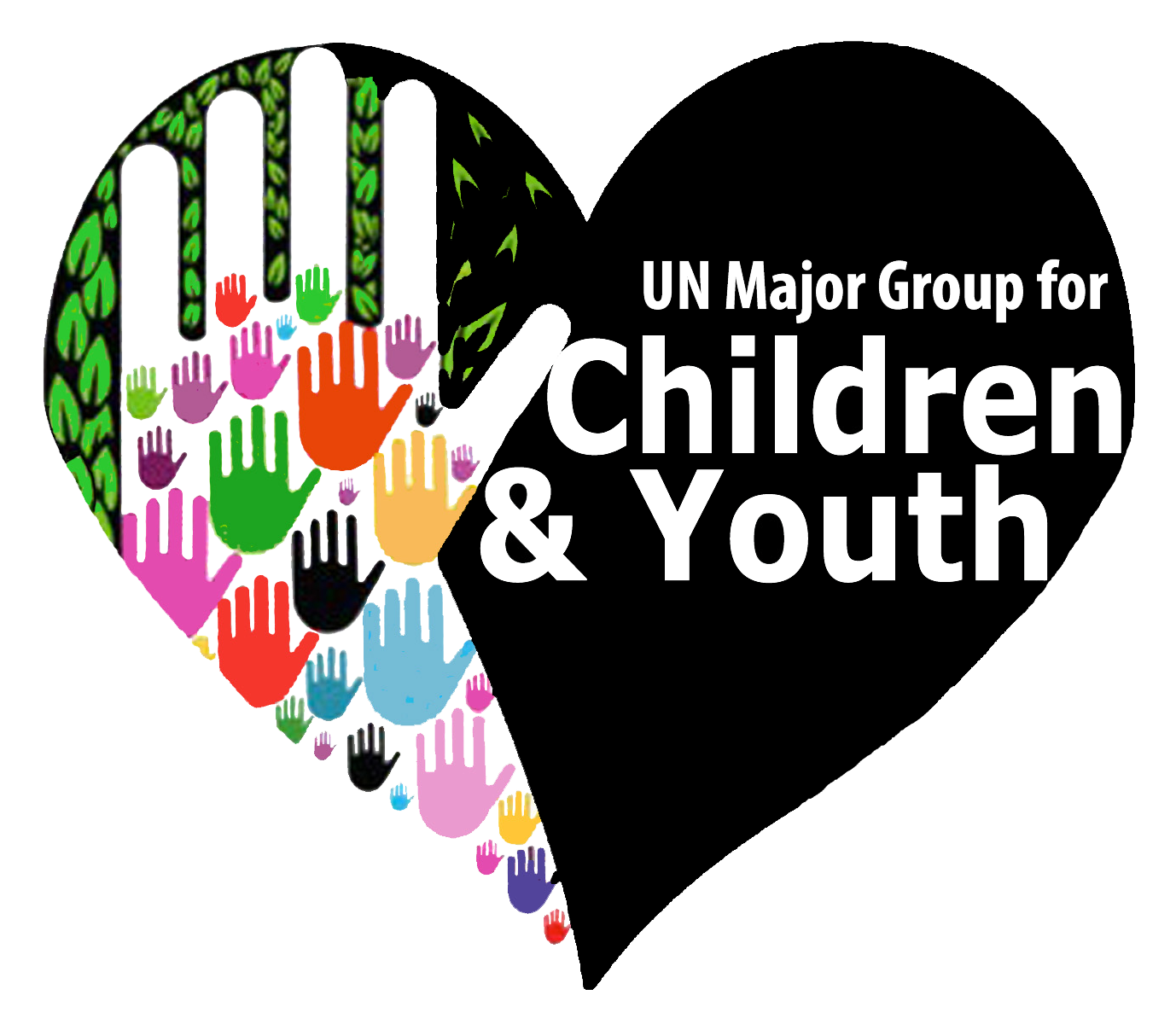 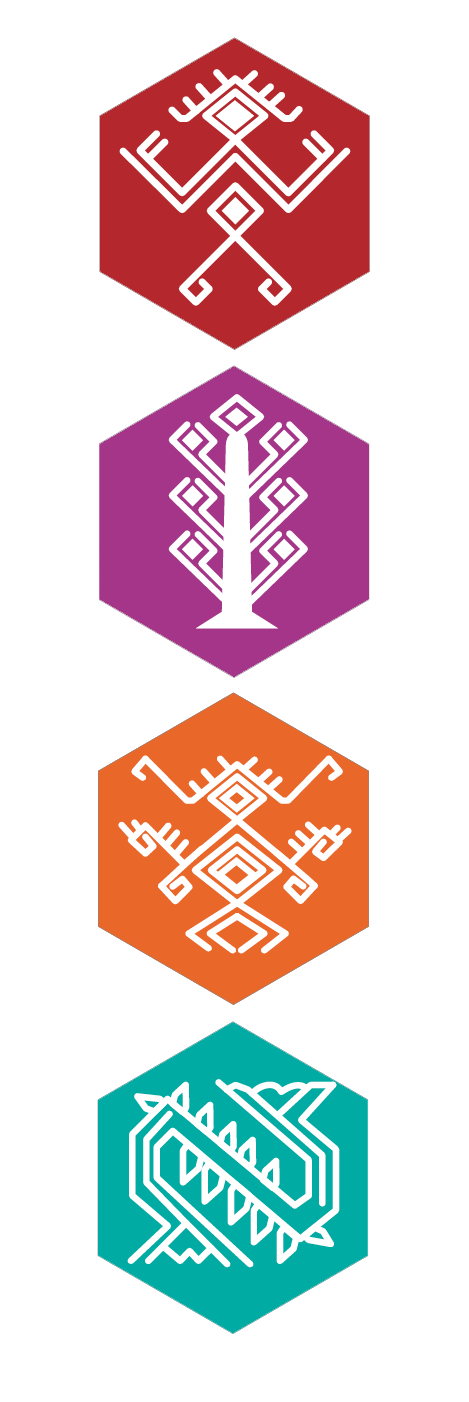 UNISDR Youth Engagement Platform (YEP)
Imra Hodzic, UNMGCY DRR
Sendai Framework for Disaster Risk Reduction Priority Areas

1. Understanding disaster risk
2. Strengthening DR governance to manage disaster risk
 3. Investing in DRR for resilience
4. Enhancing disaster preparedness for effective response and to Build Back Better
UNISDR Youth Engagement Platform 
To support and facilitate the meaningful involvement of young people in DRR policy design, implementation, monitoring and review at all levels
Mission

To support and facilitate the meaningful involvement of young people, through an institutionalized self organized and youth led space within UNISDR  that engages  across the scope of its  activities.
Four Streams

Capacity Building
Policy and Advocacy 
Youth Action
Knowldge
GPDRR Ignite Stage - Institutionalised engagement of youth in DRR
For more info drrdop@childrenyouth.org
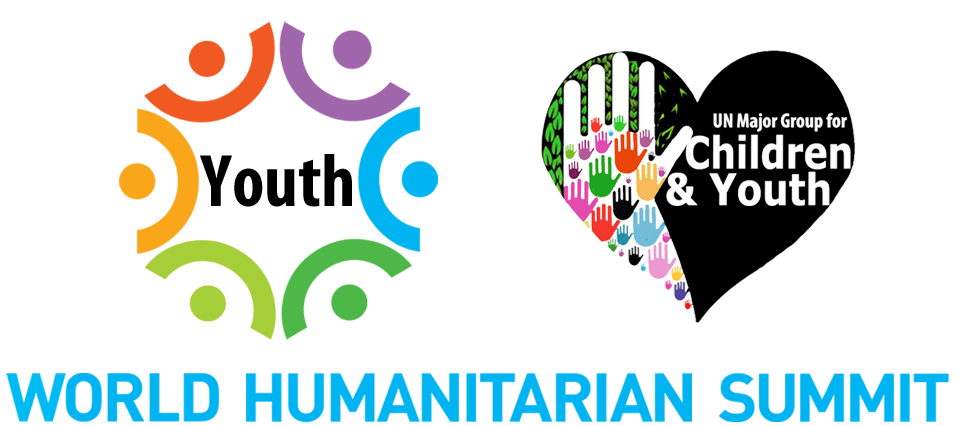 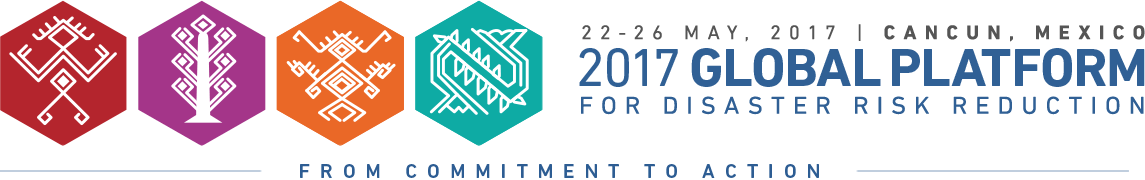 Capacity Building 
Stream
Facilitate youth-led and intergenerational training, knowledge transfer and mentoring.
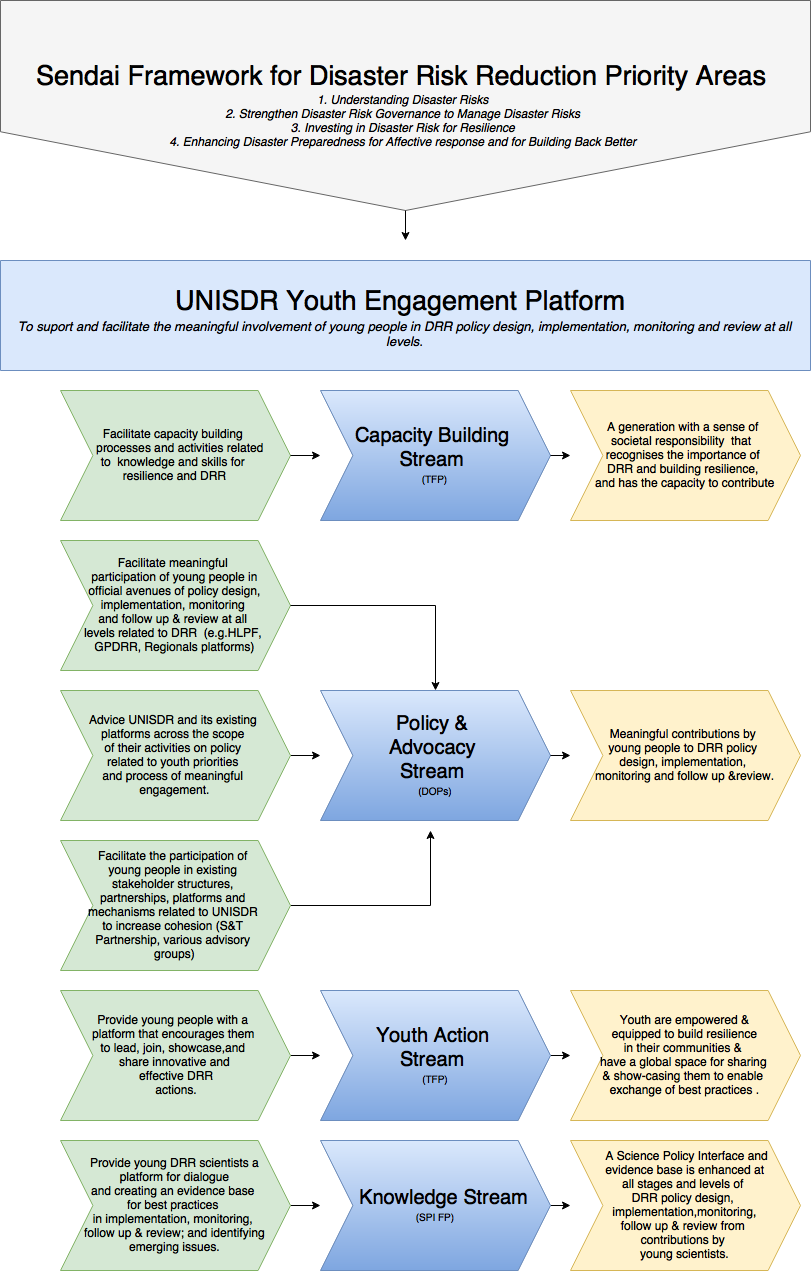 GPDRR Ignite Stage - Institutionalised engagement of youth in DRR
For more info drrdop@childrenyouth.org
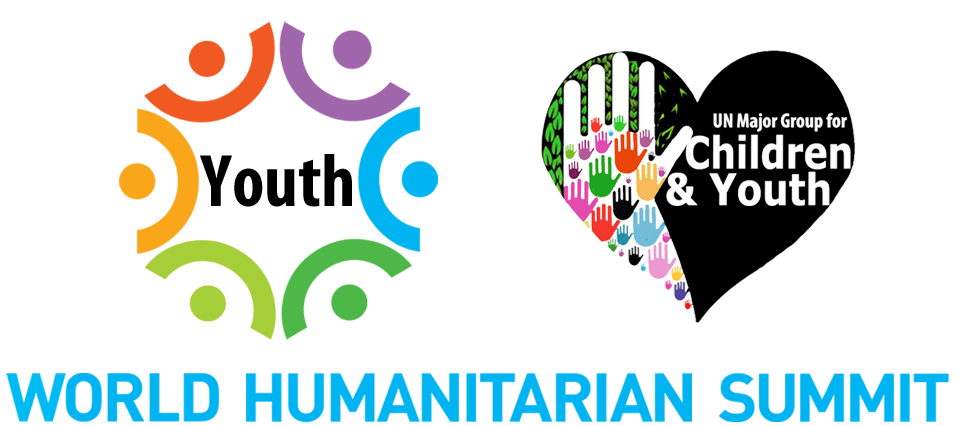 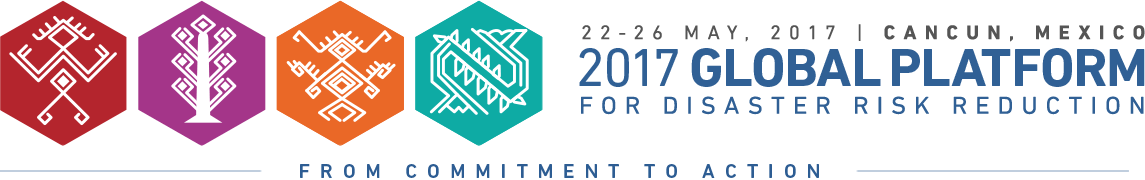 Policy & Advocacy Stream
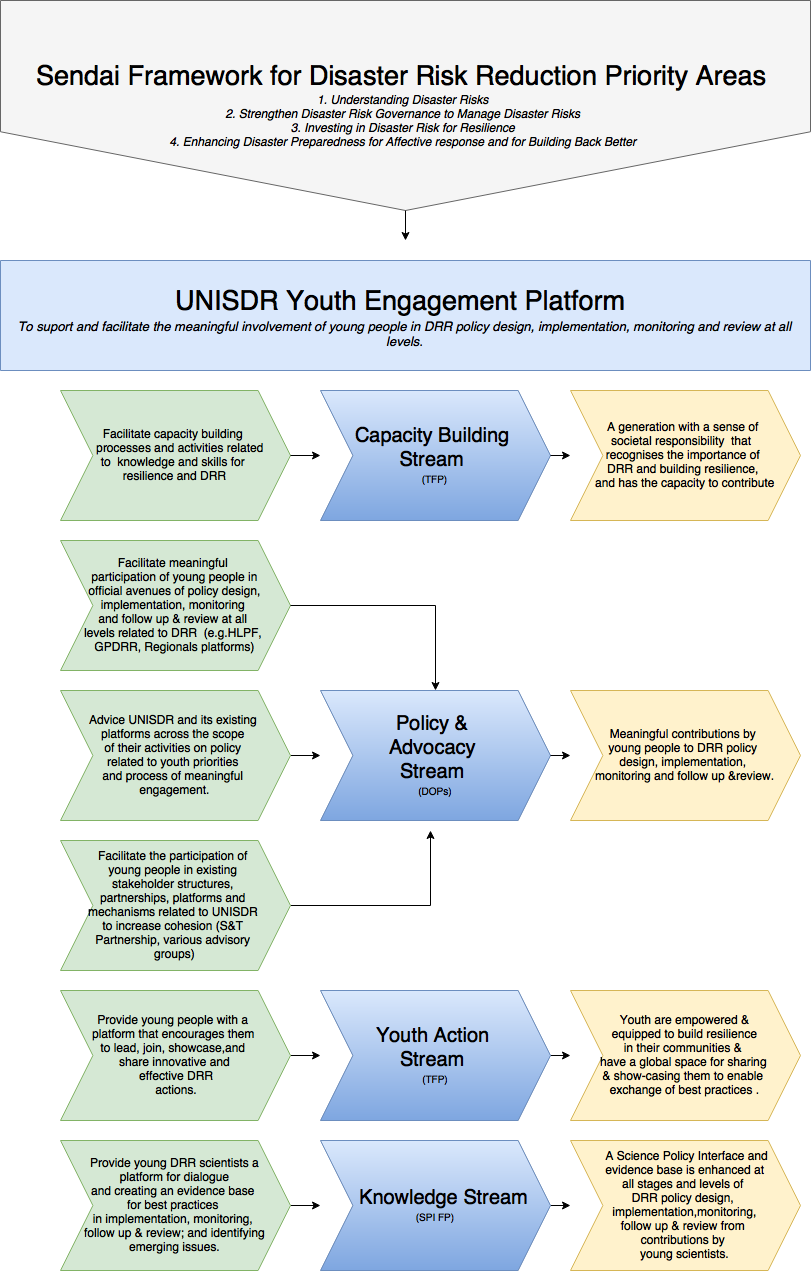 GPDRR Ignite Stage - Institutionalised engagement of youth in DRR
For more info drrdop@childrenyouth.org
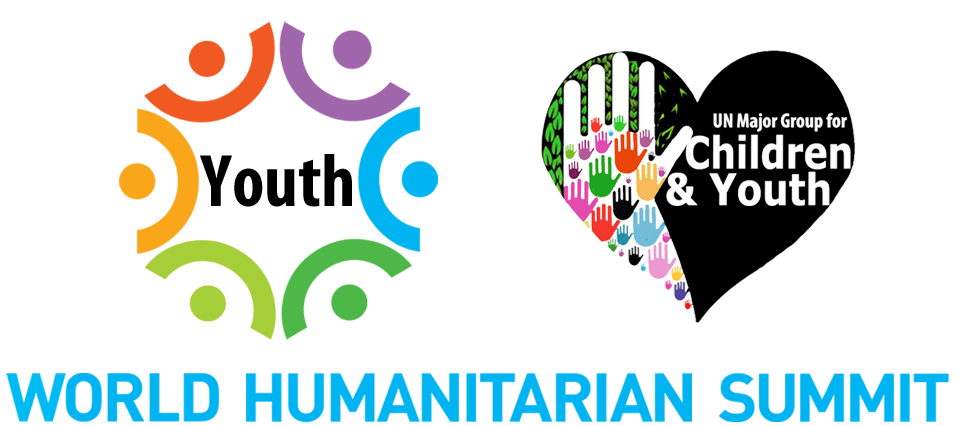 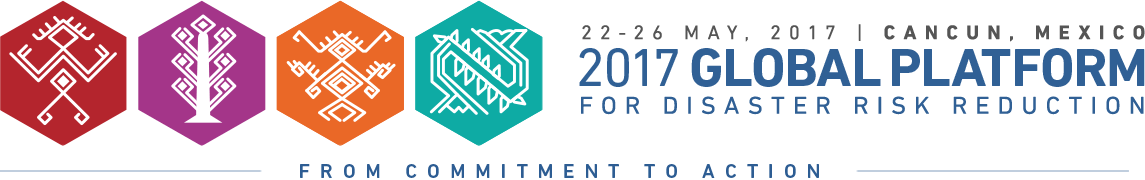 Youth Action 
Stream
Showcase youth-led actions on DRR and support these and other youth-led initiatives, sharing best practice and data
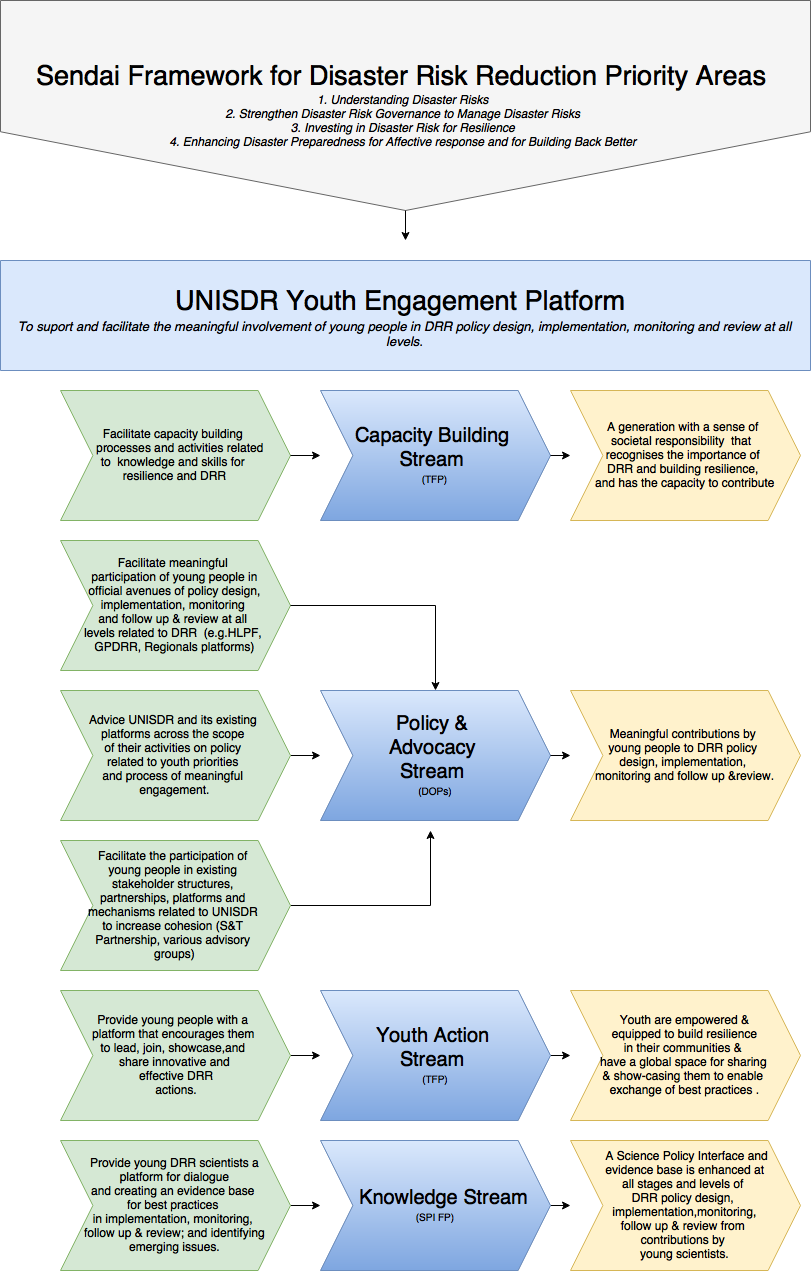 GPDRR Ignite Stage - Institutionalised engagement of youth in DRR
For more info drrdop@childrenyouth.org
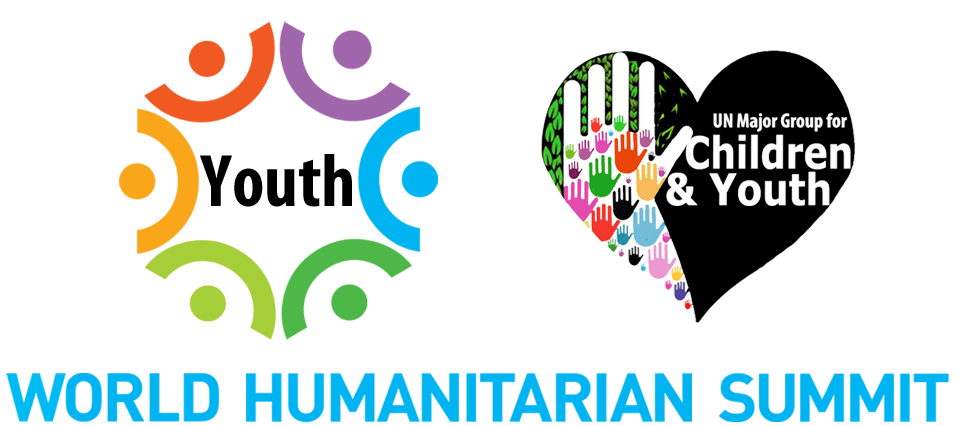 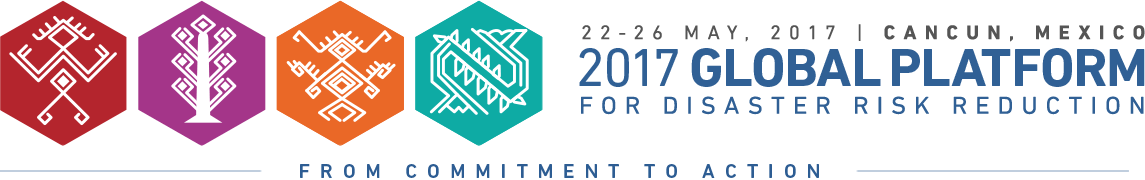 Knowledge 
Stream
Provide young scientists with a platform to contribute to developing and sharing evidence based best practice and emerging trends in Sendai Framework
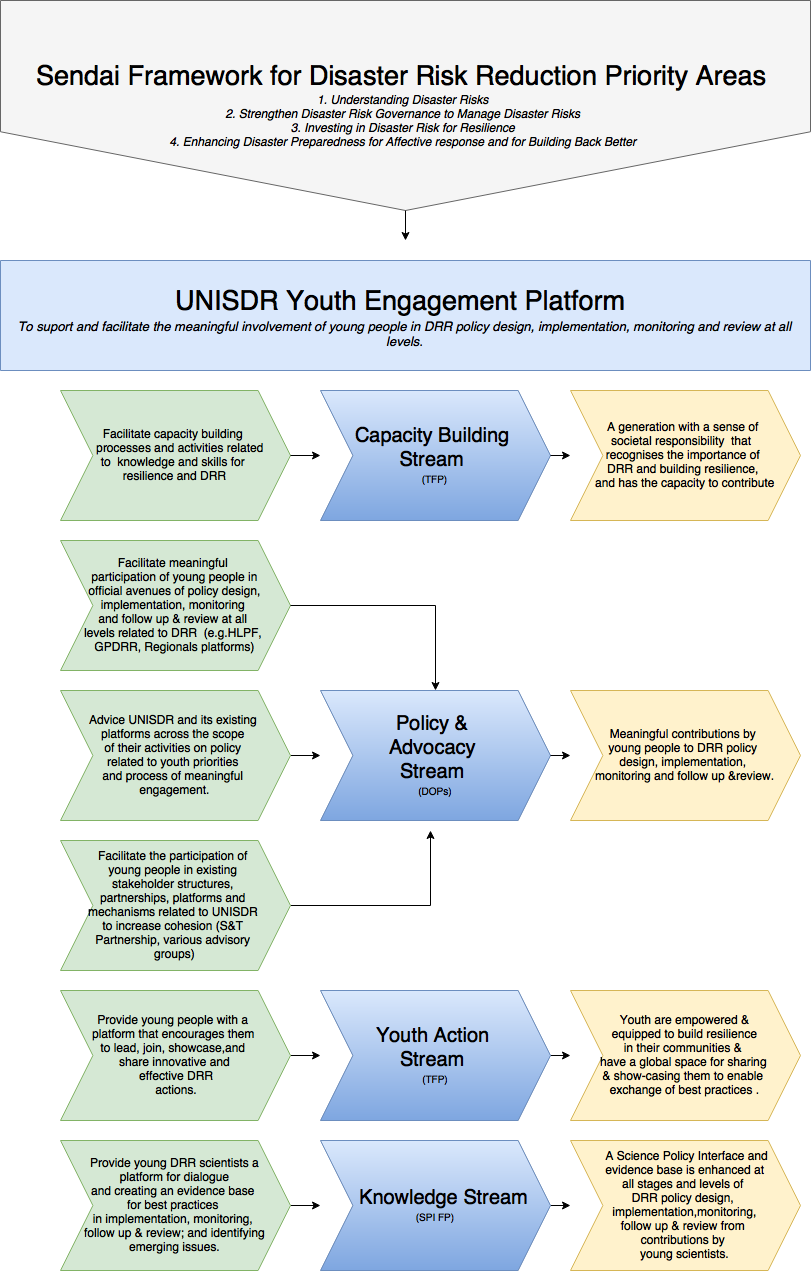 GPDRR Ignite Stage - Institutionalised engagement of youth in DRR
For more info drrdop@childrenyouth.org
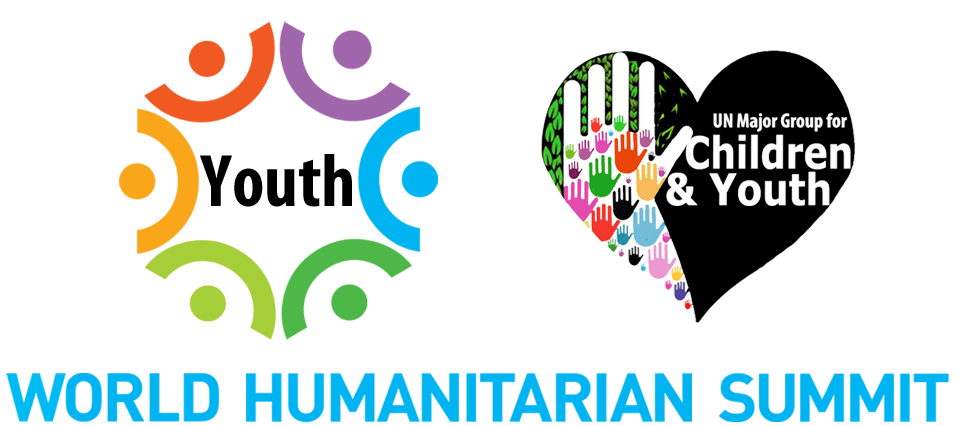 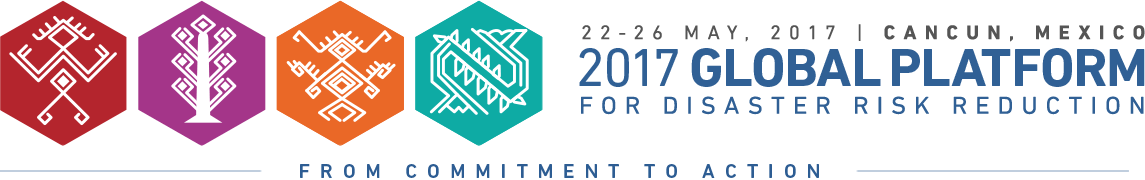 Sendai Framework for Disaster Risk Reduction Priority Areas

1. Understanding disaster risk
2. Strengthening DR governance to manage disaster risk
 3. Investing in DRR for resilience
4. Enhancing disaster preparedness for effective response and to Build Back Better
UNISDR Youth Engagement Platform 
To support and facilitate the meaningful involvement of young people in DRR policy design, implementation, monitoring and review at all levels
Capacity Building 
Stream
Policy & Advocacy Stream
Youth Action 
Stream
Knowledge 
Stream
GPDRR Ignite Stage - Institutionalised engagement of youth in DRR
For more info drrdop@childrenyouth.org
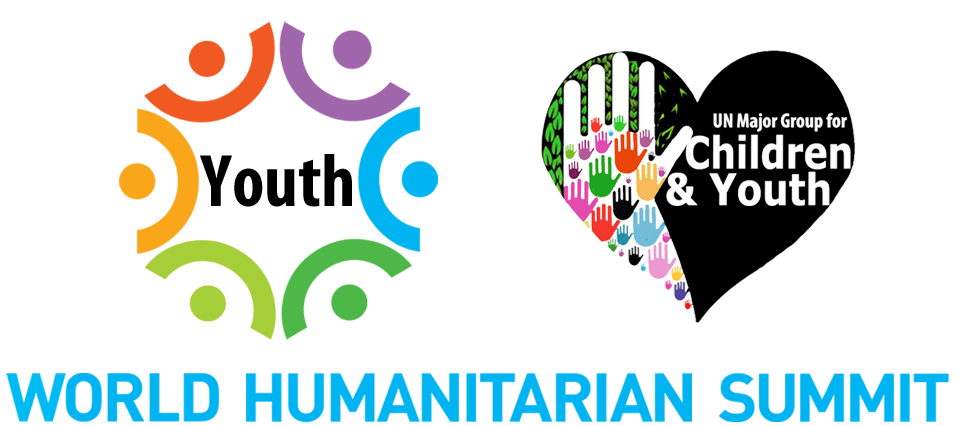 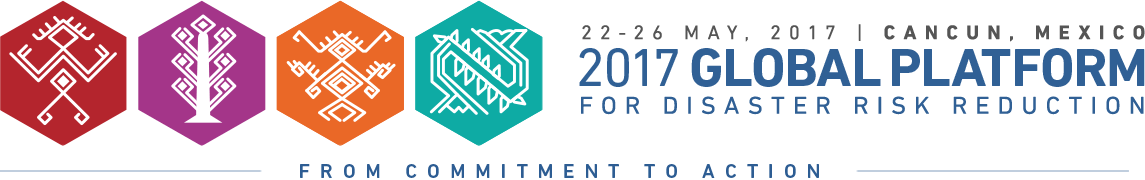